WELCOME
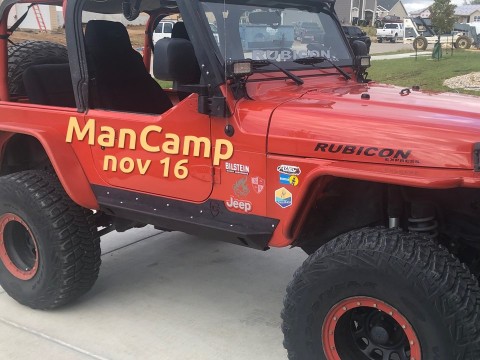 TALLGRASS PRAYER
Come join fellow Tallgrassians to pray for God’s work within and out from our church. Come and go as needed.
SATURDAY, NOVEMBER 16, 10AM
at Travis Gilbert’s back yard in University Park.You bring camping stuff. Tallgrass provides food.
RSVP to Ben Deaver. More deets at tallgrass.church/events
MINGLE QUESTION
Share about a time when you felt connected to God.
Giving Intentions
Report
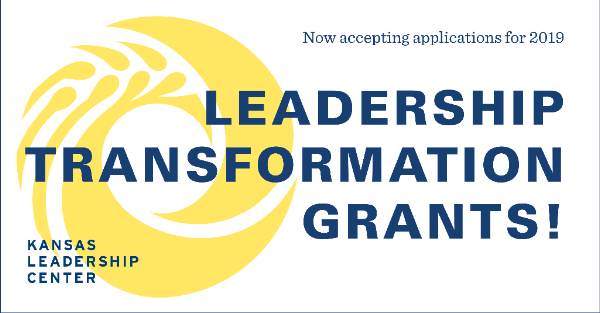 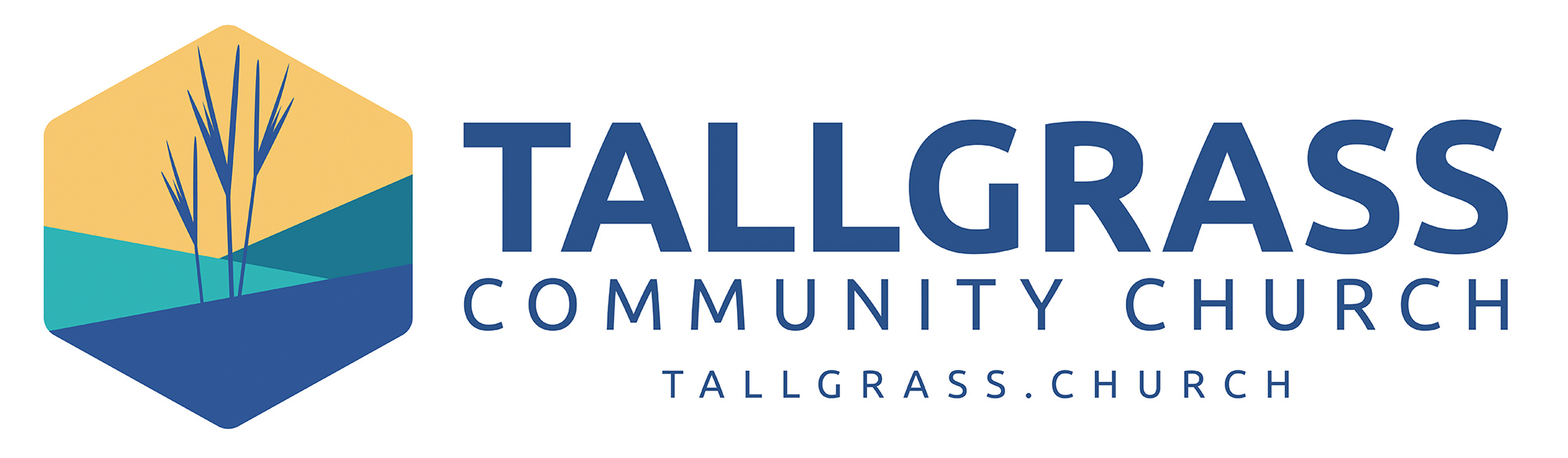 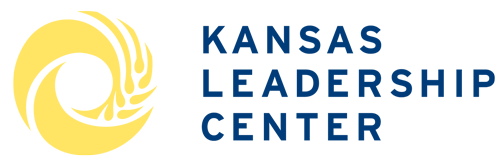 Core Team:Ben, Maris, David, & Dave
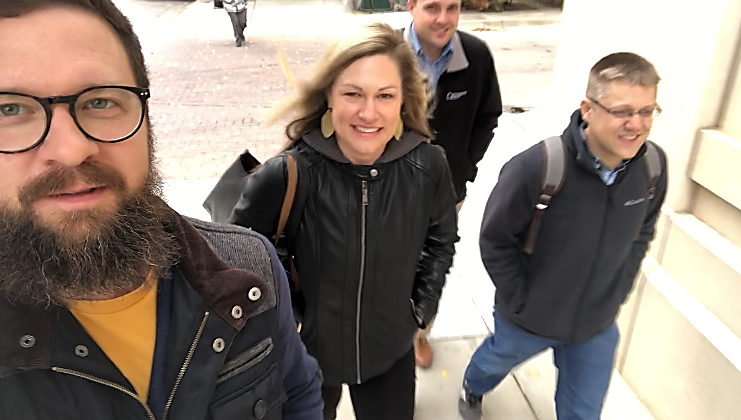 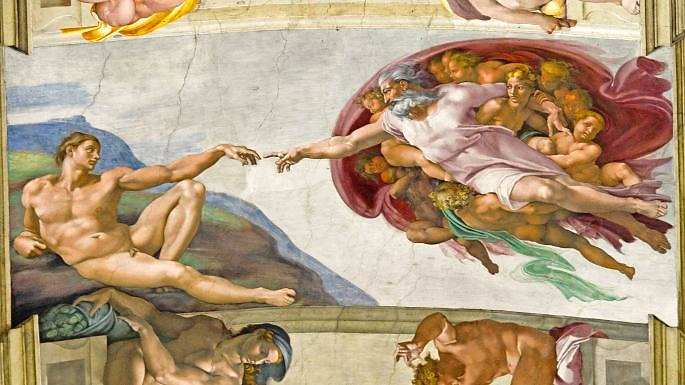 Because God has  made us for Himself, our hearts  are restless until     they rest in Him. -St. Augustine of Hippo
One thing have I asked of the Lord… -King David in Psalm 27:4
And they heard the sound of the Lord God walking in the garden… -Adam & Eve in Genesis 3:8a
And the Word became flesh and dwelt among us… John 1:14a
And the Word became flesh and dwelt among us… John 1:14a
Tangible Jesus
That which was from the beginning, which we have heard, which we have seen with our eyes, which we looked upon and have touched with our hands, concerning the word of life— 2 the life was made manifest, and we have seen it, and  testify to it and proclaim to you the eternal life, which was with the Father and was made manifest to us— 3 that which we have seen and heard we proclaim also to you, so that you too may have fellowship with us; and indeed our fellowship is with the Father and with his Son Jesus Christ. 4 And we are writing these things so that our joy may be complete.
					1 John 1:1-4
Tangible Jesus
That which was from the beginning, which we have heard, which we have seen with our eyes, which we looked upon and have touched with our hands, concerning the word of life— 2 the life was made manifest, and we have seen it, and  testify to it and proclaim to you the eternal life, which was with the Father and was made manifest to us— 3 that which we have seen and heard we proclaim also to you, so that you too may have fellowship with us; and indeed our fellowship is with the Father and with his Son Jesus Christ. 4 And we are writing these things so that our joy may be complete.
					1 John 1:1-4
Tangible Jesus
That which was from the beginning, which we have heard, which we have seen with our eyes, which we looked upon and have touched with our hands, concerning the word of life— 2 the life was made manifest, and we have seen it, and  testify to it and proclaim to you the eternal life, which was with the Father and was made manifest to us— 3 that which we have seen and heard we proclaim also to you, so that you too may have fellowship with us; and indeed our fellowship is with the Father and with his Son Jesus Christ. 4 And we are writing these things so that our joy may be complete.
					1 John 1:1-4
Tangible Jesus
That which was from the beginning, which we have heard, which we have seen with our eyes, which we looked upon and have touched with our hands, concerning the word of life— 2 the life was made manifest, and we have seen it, and  testify to it and proclaim to you the eternal life, which was with the Father and was made manifest to us— 3 that which we have seen and heard we proclaim also to you, so that you too may have fellowship with us; and indeed our fellowship is with the Father and with his Son Jesus Christ. 4 And we are writing these things so that our joy may be complete.
					1 John 1:1-4
Synagogue Jesus Taught In
Church of the Beatitudes
The Sea of Galilee
The Western Wall
Jesus turned and  saw them following     and said to them, “What are you          seeking?” John 1:38
hearing Jesus
hearing Jesus
The Scriptures, 
                     The Spirit, 
                                       & The Saints
solitude & silence
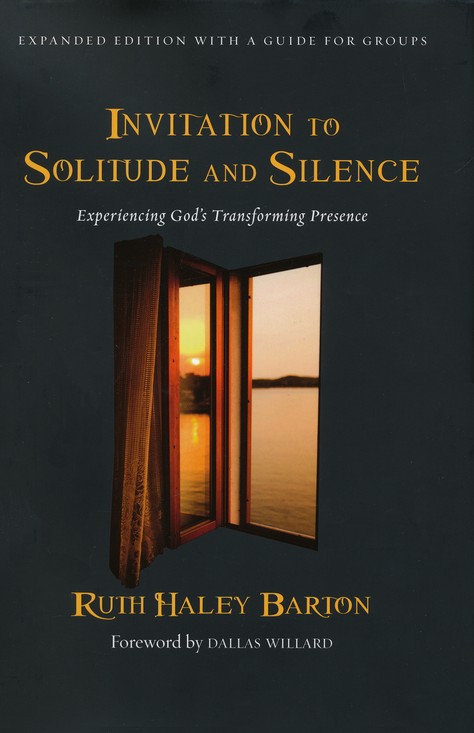 “It is much easier to talk about it and read about it than to actually become quiet.”
solitude & silence
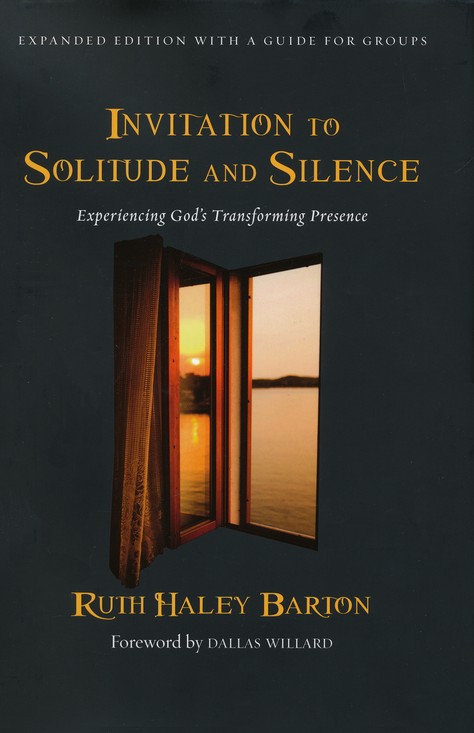 “It is much easier to talk about it and read about it than to actually become quiet. 
We are a very busy, wordy, and heady faith tradition.”
solitude & silence
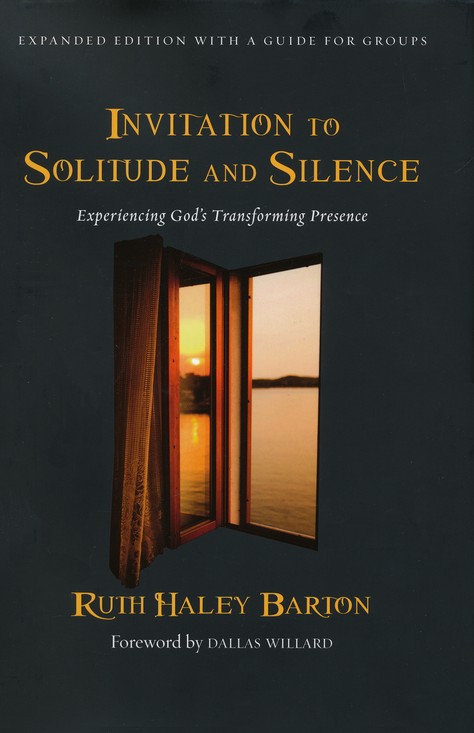 “It is much easier to talk about it and read about it than to actually become quiet. 
We are a very busy, wordy, and heady faith tradition. 
Yet we are desperate to find ways to open ourselves to our God who is, in the end, beyond all of our human constructs and human agendas.”
St. Benedict’s Abbey
practicing silence
Is there any grief you’ve been holding in that you need to bring to Jesus?
practicing silence
Is there any grief you’ve been holding in that you need to bring to Jesus?
Is there anything you’re grateful for that you need to thank Jesus for?
practicing silence
Is there any grief you’ve been holding in that you need to bring to Jesus?
Is there anything you’re grateful for that you need to thank Jesus for?
What words of truth do you need to hear Jesus speak to you?
practicing silence
Is there any grief you’ve been holding in that you need to bring to Jesus?
Is there anything you’re grateful for that you need to thank Jesus for?
What words of truth do you need to hear Jesus speak to you? Can you hear Him speaking these true words to you?
practicing silence
Is there any grief you’ve been holding in that you need to bring to Jesus?
Is there anything you’re grateful for that you need to thank Jesus for?
What words of truth do you need to hear Jesus speak to you? Can you hear Him speaking these true words to you?
What is happening inside you and your relationship with Jesus that seems to be inviting you into solitude and silence?
the pit   					    & the cross
Psalm 88 & 22
Q&R / TESTIMONIES
Word of God Speak
Word of God Speak
I'm finding myself at a loss for words
And the funny thing is it's ok
The last thing I need is to be heard
But to hear what You would say
Word of God Speak
Word of God speak  Would You pour down like rain?
Washing my eyes to see Your Majesty
To be still and know  That You're in this place
Please let me stay & rest In Your Holiness
Word of God speak
Word of God Speak
I'm finding myself in the midst of You
Beyond the music, beyond the noise
All that I need is to be with You
And in the quiet hear Your voice
Word of God Speak
Word of God speak  Would You pour down like rain?
Washing my eyes to see Your Majesty
To be still and know  That You're in this place
Please let me stay & rest In Your Holiness
Word of God speak

(2x)
Word of God Speak
I'm finding myself at a loss for words
And the funny thing is it's ok
Way Maker
Way Maker, Miracle Worker
Promise Keeper, Light in the Darkness
My God
That is who You are
Jesus, We Love You
Jesus, We Love You
Old things have passed away
Your love has stayed the same
Your constant grace 
remains the cornerstone
Things that we thought were dead
Are breathing in life again
You cause Your Son 
to shine on darkest nights 
For all that You’ve done we will 
pour out our love
This will be our anthem song
Jesus, We Love You
Jesus, we love You
Oh, how we love You
You are the One our hearts adore
Jesus, We Love You
The hopeless have found their hope
The orphans now have a home
All that was lost 
has found its place in You
You lift our weary head
You make us strong instead
You took these rags 
& made us beautiful
For all that you’ve done we will 
pour out our love
This will be our anthem song
Jesus, We Love You
Jesus, we love You
Oh, how we love You
You are the One our hearts adore
Jesus, We Love You
Our affection, our devotion 
poured out on the feet of Jesus

(4x)
Jesus, We Love You
Jesus, we love You
Oh, how we love You
You are the One our hearts adore

(3x)
And Still You Give
And Still You Give
So lost was I, 
A ghost to the world, 
When you rescued me. 
So lost was I, 
Empty inside, 
You filled the void for me.
And Still You Give
I thought I was gone, but yet, I live. 
You gave enough, and still, You give.
And Still You Give
So lost was I,
Wanting to hide,
When You guided me. 
So lost was I, 
Barely alive, 
You resurrected me.
And Still You Give
I thought I was gone, but yet, I live. 
You gave enough, and still, You give.
And Still You Give
You give me strength, 
Give me hope, 
You are for me. 
You guide me through life, 
Hold the pen to my story. 
I give You all of me,
You’re all I need. 
God Lead me.

(4x)
And Still You Give
I thought I was gone, but yet, I live. 
You gave enough, and still, You give.
Benediction
Benediction
Father, give Your benediction
Give us Your peace before we part
Still our minds with truth’s conviction
Calm with trust each anxious heart
Benediction
Father, give Your benediction
Bid our grief and struggles end
Peace which passes understanding
On our waiting spirit send
Benediction
Amen. Amen.
Amen. Amen.
Amen. Amen.





amen: let it be so